Update sectie Kwaliteitsborging
Wissel voorzitter PVC
Reglement voorzitterschap aangepast
Certificatie en visitatie na herziening systematiek
Nieuwe HKZ Norm Zorg en Welzijn
Follow-up visitatie
Meevisiteren patiënten
Visitatie uitbreiden naar CNS3-4 en transplantatie
Transparantie
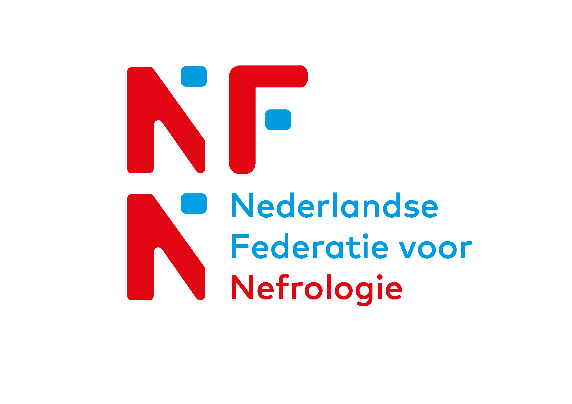 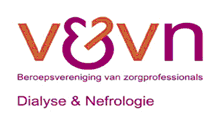 Wissel voorzitter
2021: dr P.T. (Peter) Luik benoemd tot voorzitter. 

Drs A. (Arno) Kuijper vicevoorzitter.
Aanpassing reglement voorzitterschap
Reglement inmiddels aangepast.
V&VN Dialyse & Nefrologie leden komen ook in aanmerking voor de positie van voorzitter of vice-voorzitter. 
Altijd NFN lid voorzitter of vice-voorzitter ivm rol Sectie Kwaliteit NFN-betuur.
Certificatie en visitatie na herziening
Eerste ”stand alone visitaties” door PVC verricht
Tracer methodiek wordt ingezet: PVC leden zijn getraind (najaar 2021)
Evaluatie gepland medio 2022
Certificatie en visitatie na herziening
Aandachtspunten
Overlap certificering met visitatie; evaluatie hiervan door Qualicor en PVC obv uitwisseling rapporten, proces nog gaande. Eventueel door externe instantie laten beoordelen.
Qualicor bezoekt zkh met hogere frequentie dan eerst gedacht, goede afstemming met visitatie belangrijk.
Veldraadpleging Nefrovisie; 70% ziet meerwaarde beroepsinhoudelijke visitatie tov certificering
Nieuwe HKZ  norm
Ism NEN-HKZ is nieuwe HKZ-norm Zorg&Welzijn voor Dialysecentra voltooid. 
Wacht nog op goedkeuring Centraal College van Deskundigen Zorg & Welzijn  NEN/HKZ 
Centra die met HKZ doorgaan worden getoetst volgens deze norm.
Overleg CI/Nefrovisie over reductie in tijd CI (inzet 25% reductie tov oude systeem)
Follow-up visitatie
Standaardisering follow-up bij afwijkingen van normen
termijn en manier (schriftelijk of fysiek) van voortgangsrapportage, afhankelijk van aard en aantal van geconstateerde afwijkingen. 
Integratie hiervan in Exata 
Certificaat of ‘bewijs van deelname’
Pilot meevisiteren patiënten
Doel van visitatie met deelname patiënt:
Patiënten perspectief grotere rol
Patiëntervaringen en uitkomsten benutten voor verbetering van het primaire proces
Patiënt vertegenwoordigers zijn geworven
Trainingsprogramma opgesteld
Vertraging door onmogelijkheid
	 tot fysieke visitaties 
Plan starten Q1 2022
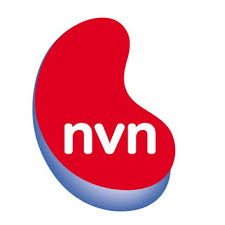 Visitatie CNS 3-4
Uitbreiding kwaliteitsborging met chronische nierschade stadium 3 en 4.
Uitwerking door kernteam CNS met leden uit NFN, NVN en Nefrovisie. 
Pilot met extractie uitkomstindicatoren uit EPD en toegevoegd aan Renine-data.
Zodra uitkomsten registratie CNS 3-5 beschikbaar integratie in visitatiesystematiek.
Vergelijkbaar traject voor transplantatie zal gaan volgen.
Uitbreiden transparantie
In 2020 afgesproken uitkomsten van de visitatie te delen met patiënten van eigen centrum
Uitbreiding transparantie van deelname aan (en evt resultaat van) de visitatie door een online register via Nefrovisie. 
Delen van best-practices met het werkveld door publicatie of webinars.
Samenvattend plannen 2022
Komen tot soort bewijs van deelname
Starten met patiënten meevisiteren
Evaluatie nieuwe normen
Uitbreiding CKD 3-4
Meedenken over visitatie transplantatiecentra